مفاهيم كيميائية عامة
علم نفس حيوي (نفس 368)

د.سمية النجاشي
أهداف المحاضرة
التعريف بمفهوم الطاقة 
التعريف بأشكال الطاقة
تعريف الطاقة
الطاقة هي الوجه الآخر للمادة وهي لا تشغل حيزا في الفراغ ولكنها قادرة على التأثير في المواد .
أشكال الطاقة
1-الطاقة الميكانيكية : وتشمل : 
أ-طاقة كامنة (طاقة الوضع) Potential Energy:
الطاقة الكامنة هي التي تجعل الأجسام مستقرة في أماكنها ،وتجعل أجزاء الجسم الواحد متصلة ببعضها .
ب-طاقة حركة Kinetic Energy: 
الطاقة التي تحرك المواد .
الطاقة الكامنة وطاقة الحركة
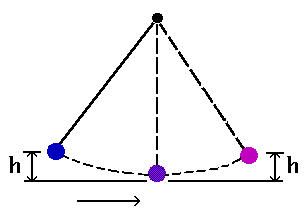 أشكال الطاقة
2- طاقة حرارية Heat Energy 
الطاقة الحرارية هي محصلة ما يوجد بين الجزيئات من طاقة حركة وطاقة وضع .

متى تزداد درجة حرارة المادة ؟
 تزداد درجة حرارة المادة كلما زادت قوة طاقة الحركة والوضع .
أشكال الطاقة
ما أضرار ارتفاع درجة الحرارة على خلايا جسم الإنسان ؟
أرتفاع درجة الحرارة الخارجي كالتعرض المباشر للشمس قد يؤدي لاحتراق الجلد أو للإصابة بضربات الشمس.
الحرارة الداخلية : في حال ارتفاع درجة حرارة الجسم عن 41 درجة سلسيوس يفقد الجسم القدرة على تنظيم درجة حرارته ،ويؤدي ذلك إلى وفاة الإنسان بسبب توقف قدرة الخلايا عن العمل .
أشكال الطاقة
3-طاقة كيميائية Chemical Energy   :
الطاقة الكيميائية هي حصيلة ما يوجد بين المواد المختلفة من طاقة كامنة ،هذه الطاقة تجعل الأجزاء الدقيقة من المادة تتجاذب مع بعضها مما يؤدي لحدوث تفاعلات كيميائية فيما بينها .
أشكال الطاقة
أمثلة لدور الطاقة الكيميائية في جسم الإنسان :
الخلايا تحتوي على عناصر مثل الكالسيوم والبوتاسيوم والصوديوم .. ،وهذه المعادن تتجاذب وتتنافر بشحنها الموجبة والسالبة لتعطي الطاقة لعمل خلايا الجسم .
الأغذية التي يتناولها الإنسان عبارة عن مواد كيميائية يحولها الجسم لأشكال أخرى من الطاقة مثل الطاقة الحرارية .
أشكال الطاقة
4-طاقة كهربائية Electrical Energy  :
الطاقة الكهربائية هي انتقال التيار الكهربائي خلال المواد التي لا تقاوم انتقاله .
من أمثلة المواد الموصلة للتيار الكهربائي : النحاس .

ما هي وحدة قياس الطاقة الكهربائية ؟
وحدة قياس الطاقة الكهربائية هي الفولت .
أشكال الطاقة
الطاقة الكهربائية وخلايا جسم الإنسان :
يحتوي جسم الإنسان على قدر معين من الطاقة الكهربائية في خلاياه العصبية . وهذه الطاقة ضرورية لنقل الإشارات الحسية والحركية . ولكن إذا زادت الطاقة الكهربائية أو نقصت فإن ذلك يسبب خلل عمل الجهاز العصبي .
أشكال الطاقة
5-طاقة ضوئية Light Energy  :
الطاقة الضوئية هي طاقة حرة لا ترتبط بجزيئات محددة . ولا يكون لها كتلة عندما تكون ثابتة .

ما هي وحدة قياس الطاقة الضوئية ؟
وحدة قياس الطاقة الضوئية هي الفوتونات .
أشكال الطاقة
ما هي التأثيرات النفسية والجسمية للضوء على الإنسان ؟
عندما يصاب الرضيع بمرض جاونديس Jaundice  نتيجة ضعف كريات الدم الحمراء ونشوء مادة برتقالية تتراكم تحت الجلد فيظهر الاصفرار على الطفل ؛ يستخدم ضوء بموجات معينة لتحويل المادة البرتقالية لمواد أخرى يمكن للجسم التخلص منها .
في المناطق التي تغيب عنها الشمس أشهرا طويلة تتعرض نسب كبيرة من الناس للاكتئاب . و تستخدم صناديق الضوء الصناعي لعلاج الاكتئاب .
أشكال الطاقة
6-طاقة الصوت Sound Energy   :
طاقة الصوت هي محصلة تغير الطاقة الكامنة وطاقة الحركة في المادة بحيث تتشكل ذبذبات نستطيع سماعها .
أشكال الطاقة
أمثلة على مدى تأثير الطاقة الصوتية في البيئة المحيطة وعلى الإنسان :

استخدام الطاقة الصوتية في المجال الطبي :
أشكال الطاقة
أمثلة على مدى تأثير الطاقة الصوتية في البيئة المحيطة وعلى الإنسان :
لا نستطيع سماع الصوت إذا كان أقل من 20 ذبذبة في الثانية .
ولا نستطيع سماع الصوت إذا كان أعلى من 20000 ذبذبة في الثانية .
الصوت القوي يسبب تمزق الأغشية وتكسر الزجاج .
الصوت القوي يسبب ارتفاع ضغط الدم .
أشكال الطاقة
استخدام الطاقة الصوتية في المجال الطبي :
تستخدم الذبذبات الصوتية العالية لعمل الأشعة فوق الصوتية حيث يمكنها اختراق طبقات الجلد والوصول للأحشاء .
تستخدم الذبذبات الصوتية العالية لاستئصال أجزاء من الأعضاء مثل استئصال جزء من الكبد .
تستخدم الذبذبات الصوتية العالية في تعقيم الأدوات .
أشكال الطاقة
7-طاقة نووية Nuclear Energy  :
الطاقة النووية تنتج نتيجة انقسام النواة داخل الذرة ،وهذا ينتج طاقة كبيرة جدا .

أضرار الطاقة النووية :
ضعف كريات الدم الحمراء وازدياد خطر الإصابة بسرطان الدم.
يقتل الخلايا العصبية في الدماغ ،وقد يسبب الصرع .
الغدة الدرقية قد تتلف بالكامل بسبب الإشعاع .
قانون حفظ الطاقة
قانون حفظ الطاقة :
الطاقة في النظام لا تفنى ولا تستحدث وإنما تتحول من شكل لآخر من أشكال الطاقة .
هل العبارات التالية صحيحة أم خاطئة ؟
أهم ما يميز علم الكيمياء تجاهله للصلة المتبادلة التي تربط فيما بين المادة والطاقة وبشكل تجريبي (.........).
الحرارة والطاقة عبارة عن وجهتين لعملة واحدة (.........).
تقسم خواص المادة إلى ثلاثة أقسام رئيسية هي الخواص الكيميائية، والخواص الفيزيائية، والخواص الغازية (...........).
هناك بعض الخصائص يمكن ملاحظتها مباشرة مثل اللون، وأخرى لابد قياسها مثل الحجم (.........).
الحجم يقاس بالكيلوجرام (...........).
الكتلة تقاس بقوة جذب الأرض للجسم (.........).
انتهت المحاضرة